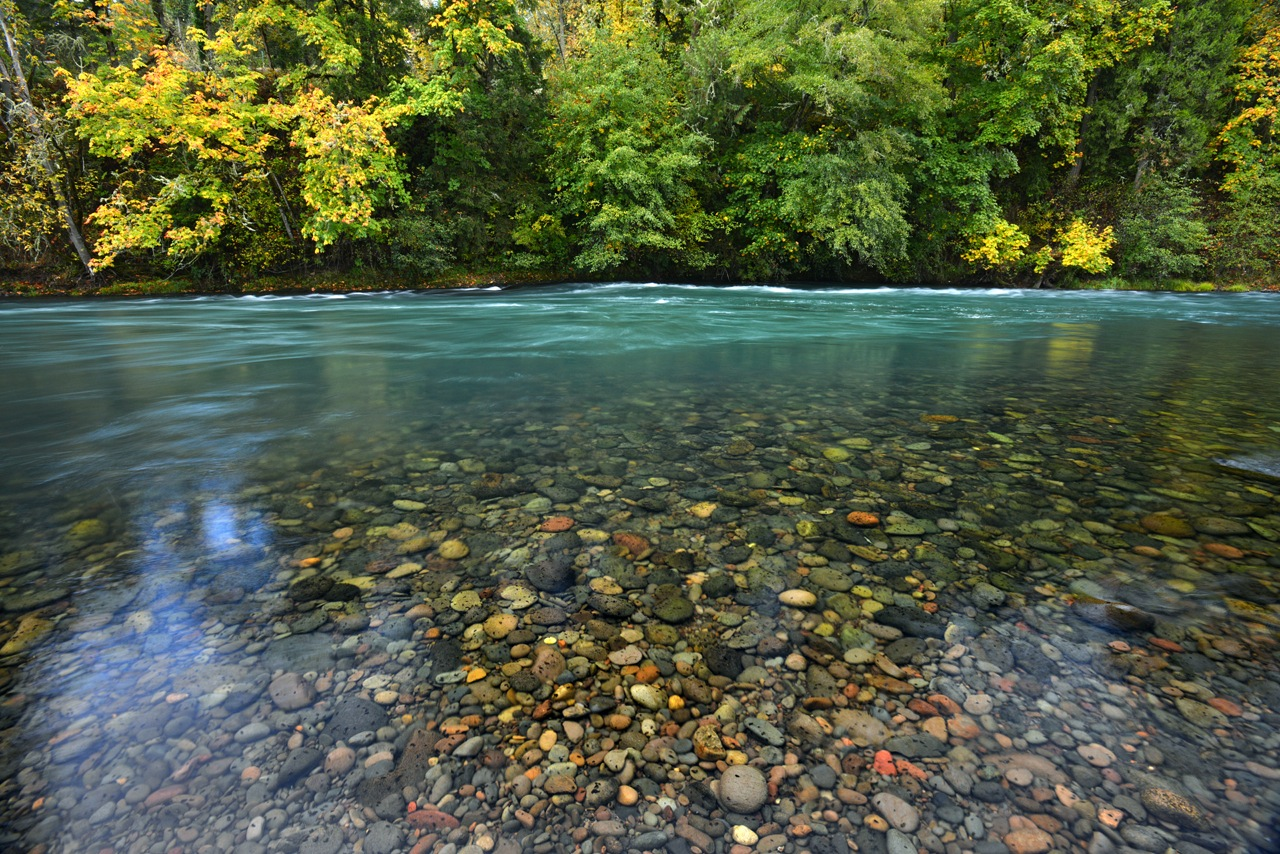 Stream Physics
Integrating hydrology with traditional watershed investigation
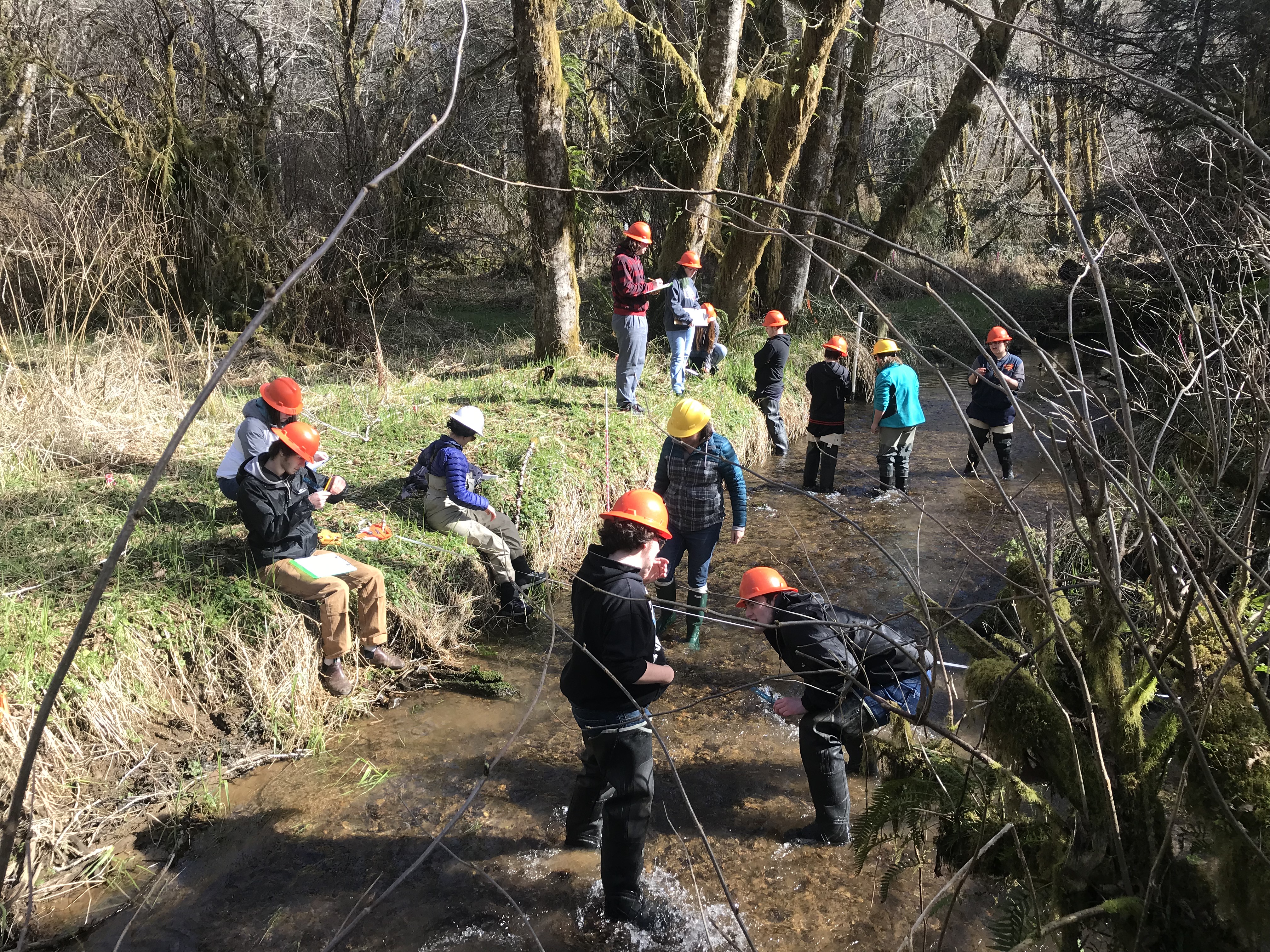 What watershed investigation activities have you engaged students in?
Quantifying the amount of water in streams is important for:
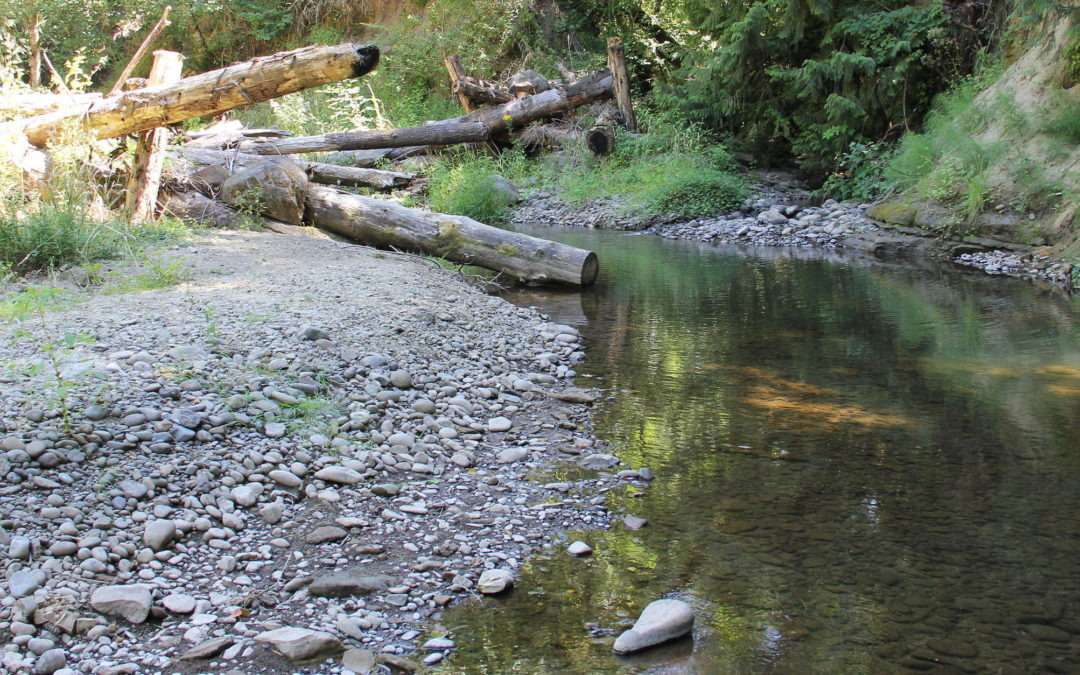 Water supply
Flood control
Water quality
Aquatic ecosystem
Water moves sediment in the streams
Biomass Accrual
DISTURBANCE
RESOURCES
Nutrients
Substratum stability
Light
Velocity
Temperature
GRAZING
Macroinvertebrates
Fish
Biomass Loss
Primary producers in streams
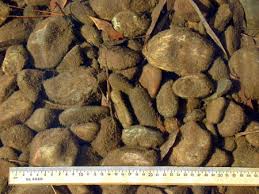 Rocks
(soft or hard)
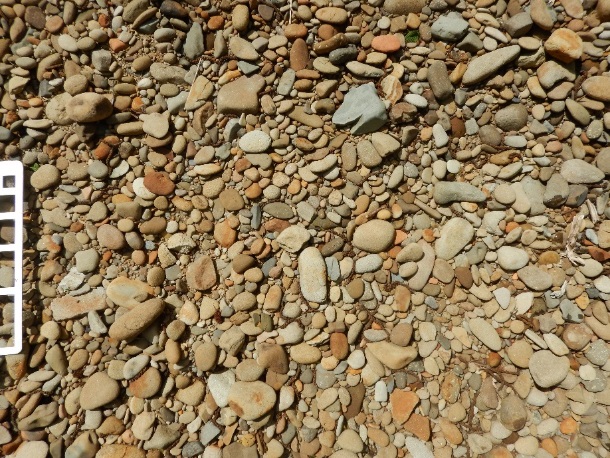 Frequency of sediment transport events
Abundance of small particles in the channel bed (sand)
Flow regime
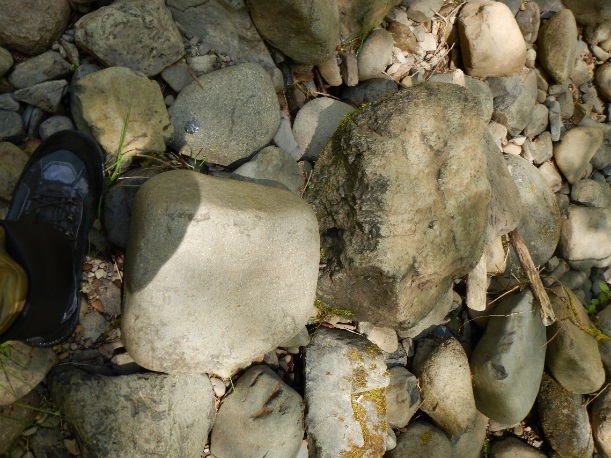 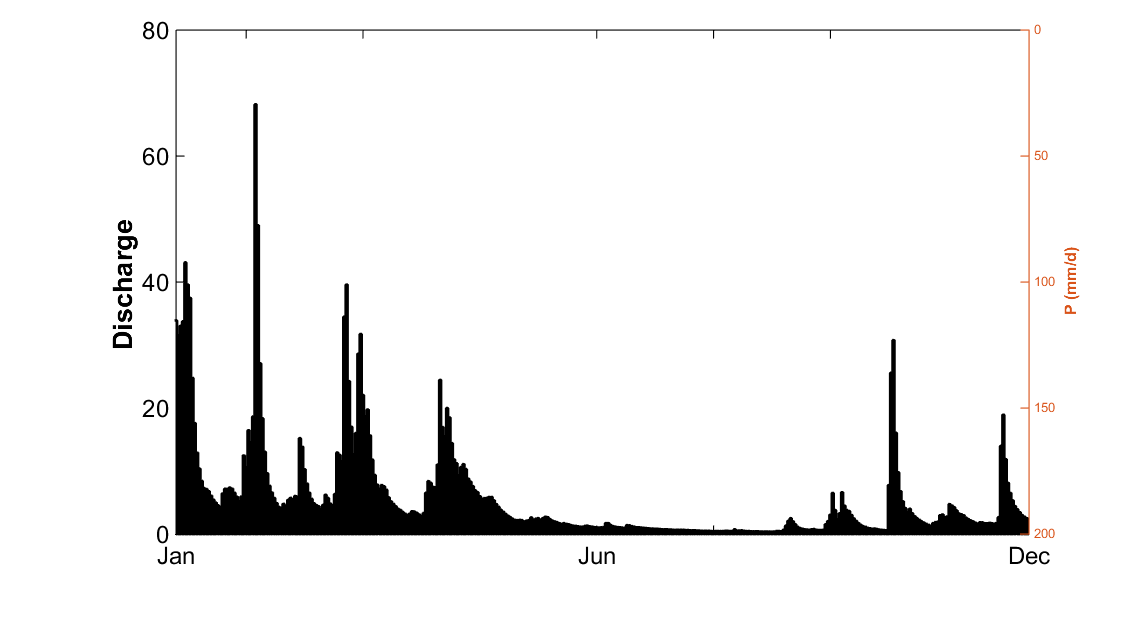 Disturbance
(movement of particles of different sizes)
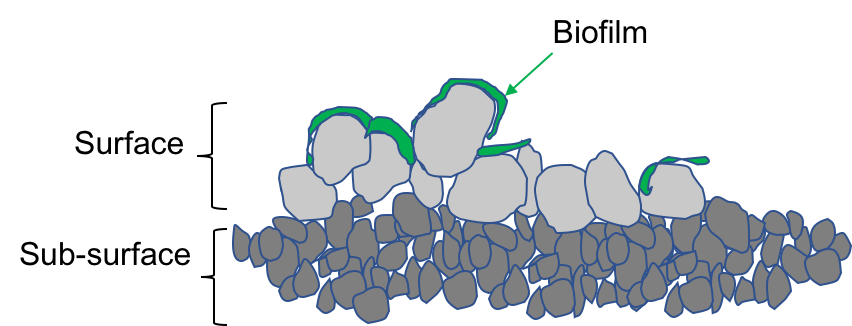 1.  Movement of large particles
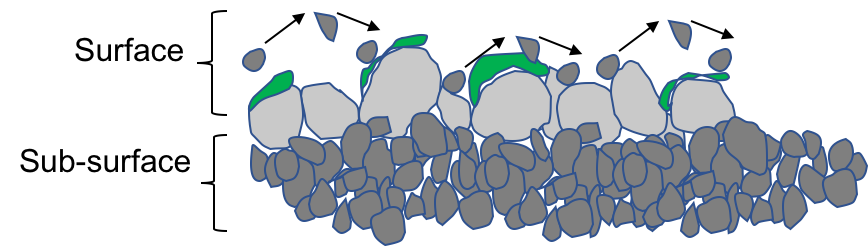 2.  Abrasion of algae from substrata
[Speaker Notes: The importance of each of these mechanisms depends on the hydrologic regime (temporal), the lithology (availability of sand particles), and the spatial variability of shear stress.]
Watershed Investigation in your SMILE clubs:
Resources to use:
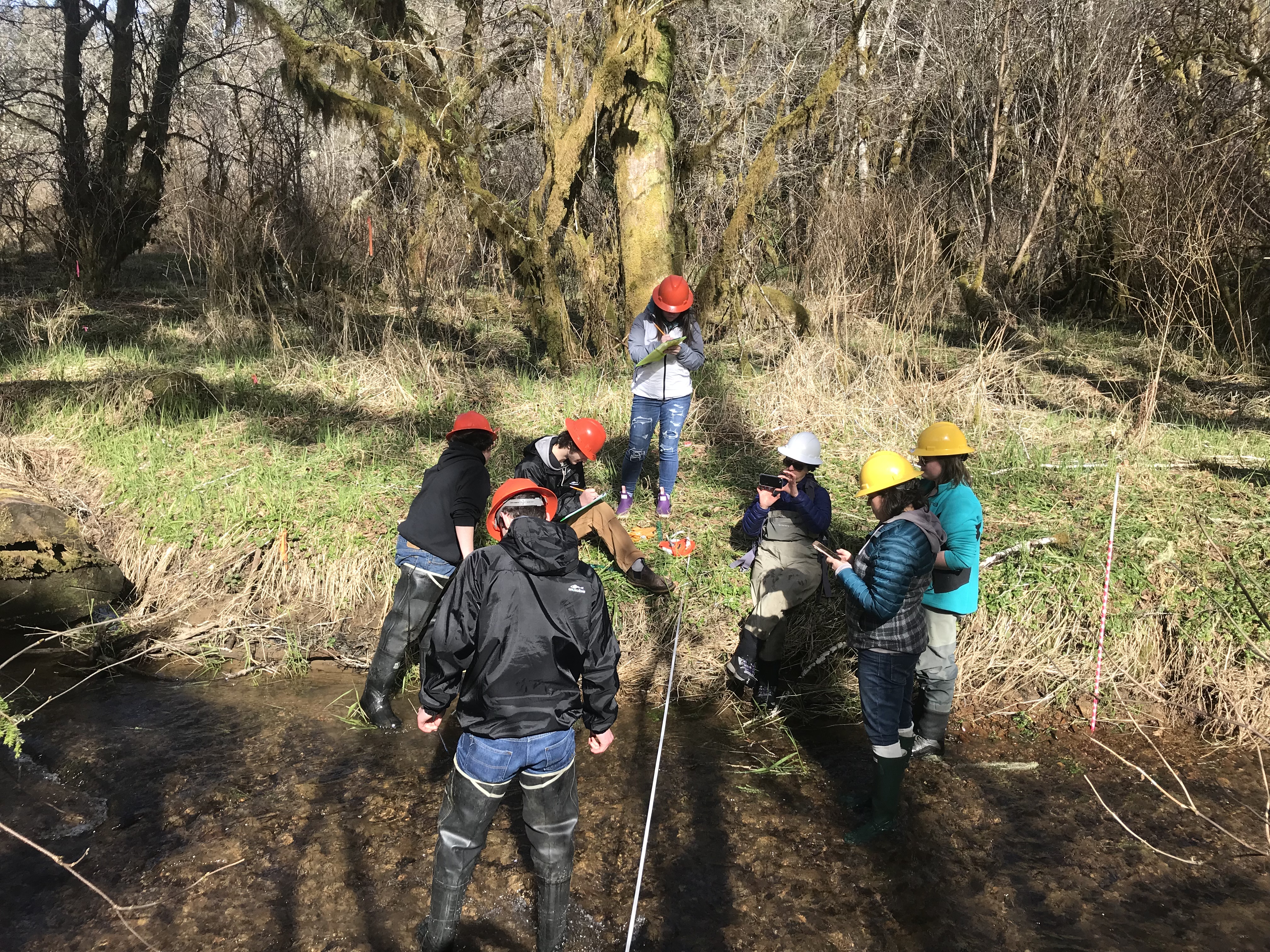 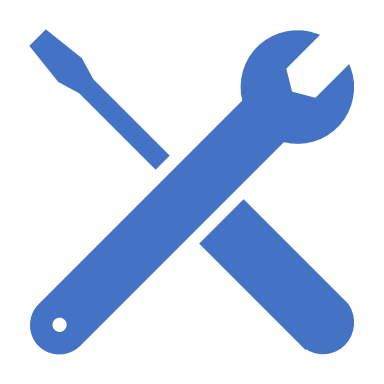 Stream webs curriculum
Stream Physics lesson and worksheets
Local water and soil conservation district
Extension office
Federal and local agencies